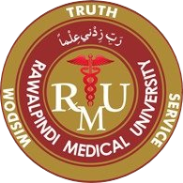 CASE VIGNETTE
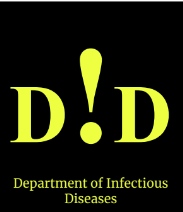 A 35-year-old African American man with a history of hypertension, carpal tunnel syndrome, and osteoarthritis of the knee,  was scheduled for removal of keloids found in the occipital region of his head. His medications include amlodipine, hydrochlorothiazide, lisinopril, and cholecalciferol. He was 1.85 m (73 inches) tall, weighed 134 kg with a body mass index of 39. An airway examination on the day of surgery showed a prominent mandible, limited mouth opening, macroglossia, and positive prognathism. He also had other distinct skeletal features that included prominent supraciliary arches and nose bridge, as well as large hands and feet.
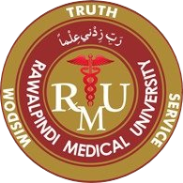 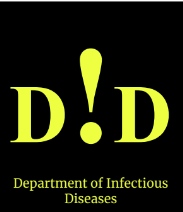 ACROMEGALY
Dr. Muhammad Mujeeb Khan
FCPS (Medicine) 
Dip. DM (UK), Dip. Nutrition (Pak), 
MSc. Infectious Diseases (UK)
Associate Professor
Rawalpindi Medical University,  Rawalpindi
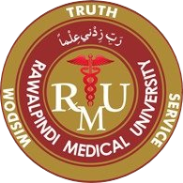 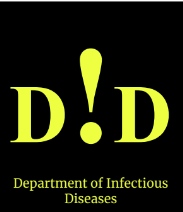 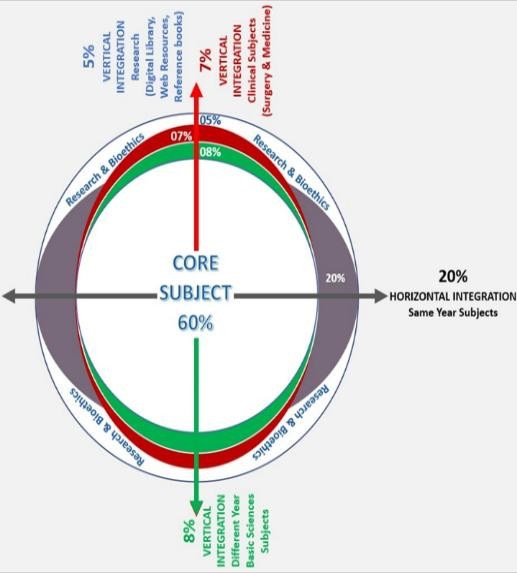 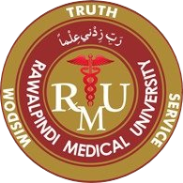 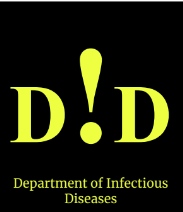 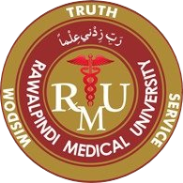 LEARNING OBJECTIVES
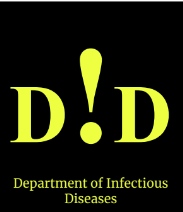 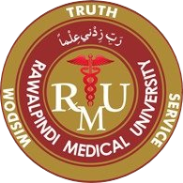 DEFINITION
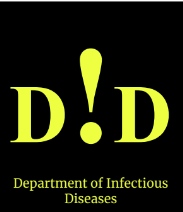 Acromegaly:
A condition in which the pituitary gland makes too much growth hormone after normal growth of the skeleton is finished. This causes the bones of the hands, feet, head, and face to grow larger than normal.

Gigantism:
An abnormally large linear growth due to excessive  growth hormone production during childhood, during growth plates close.
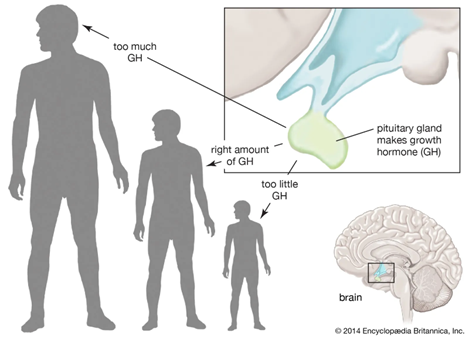 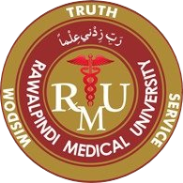 EPIDEMIOLOGY OF ACROMEGALY
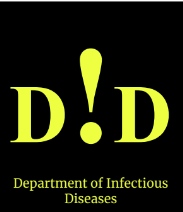 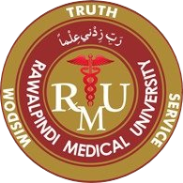 STRUCTURE OF PITUITARY GLAND
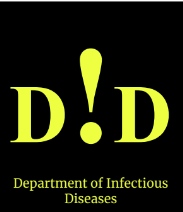 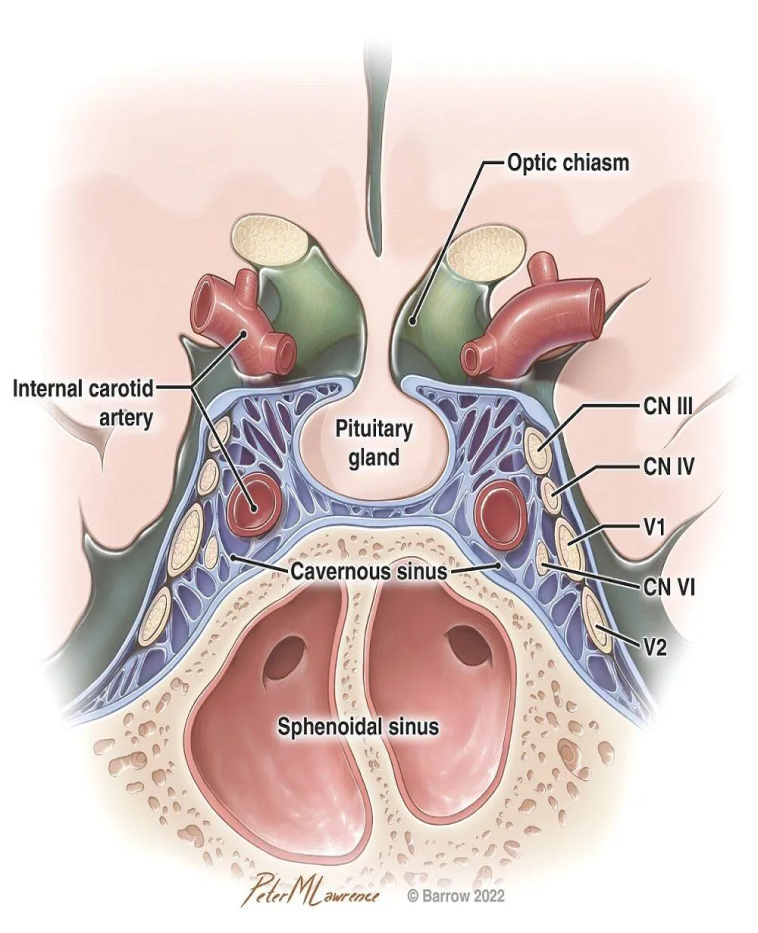 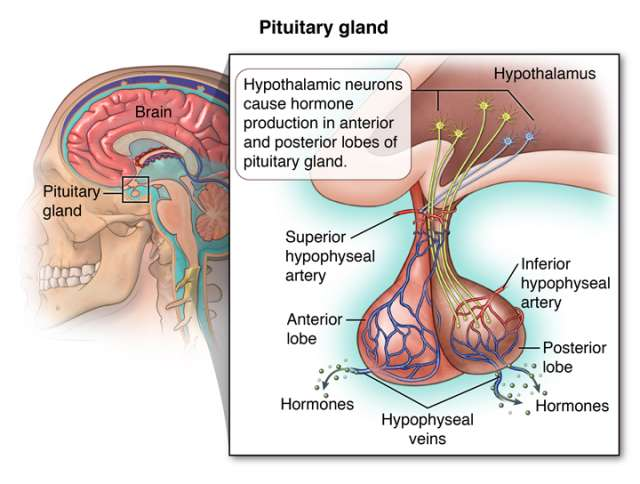 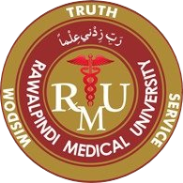 PITUITARY GLAND AND ITS FUNCTIONS
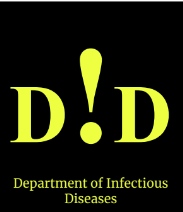 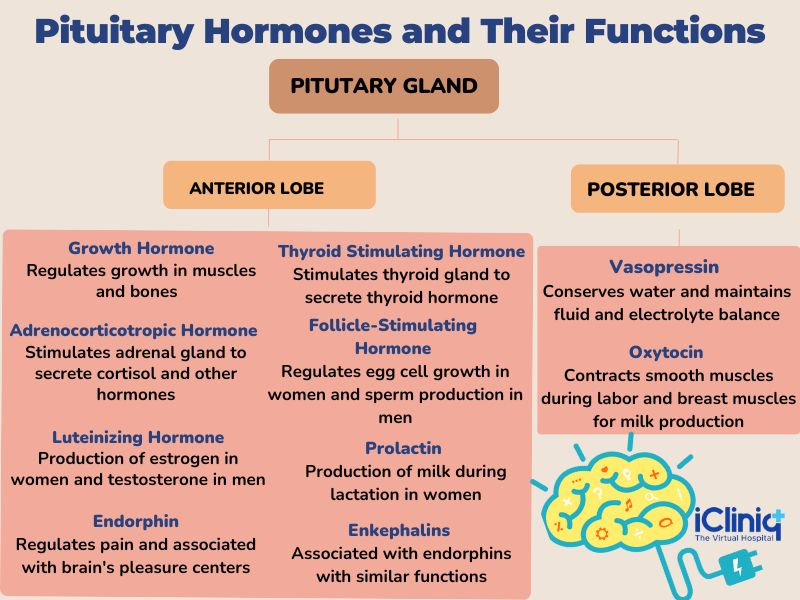 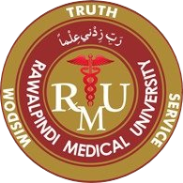 GROWTH HORMONE FUNCTION
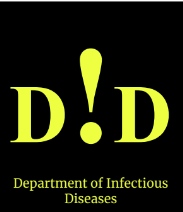 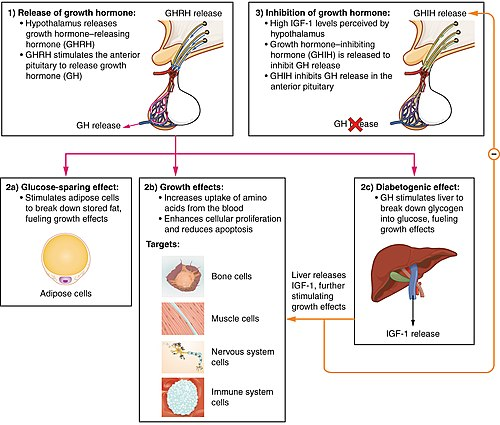 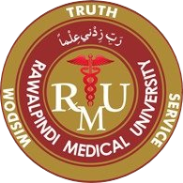 ETIOLOGY OF ACROMEGALY
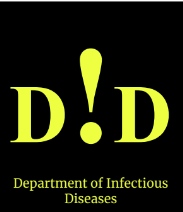 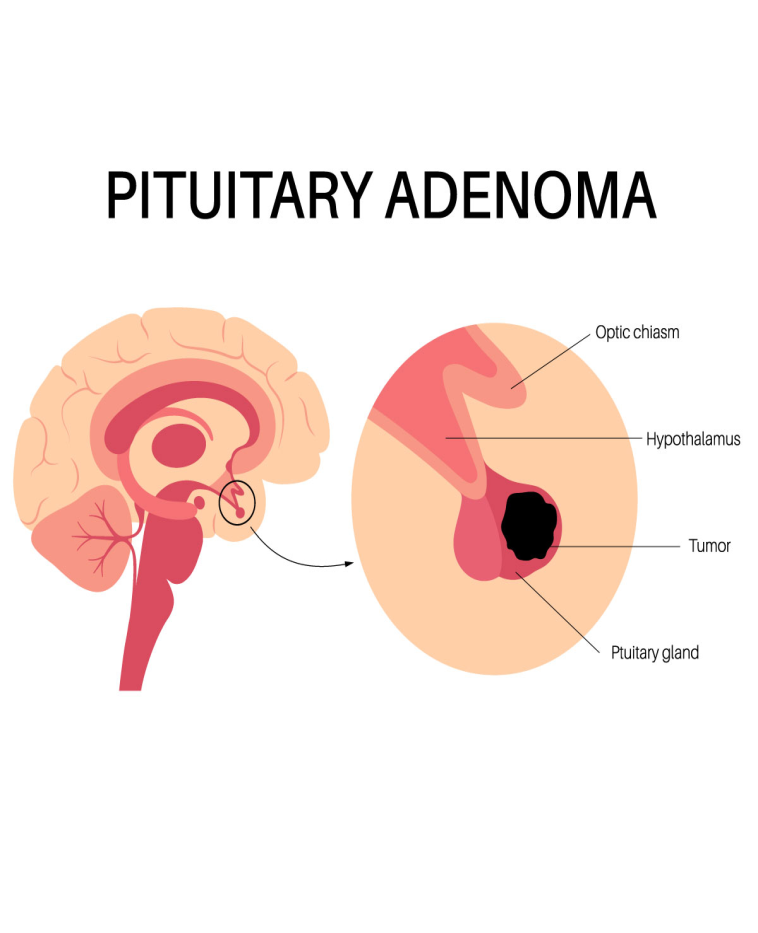 Pituitary Adenoma ( > 99% of cases)
GHRH secretion: 
      Hypothalamic secretion.
      Ectopic GHRH production
Ectopic Growth Hormone production
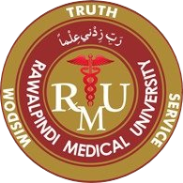 CLINICAL FEATURES
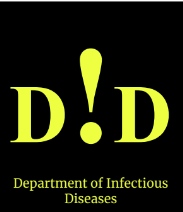 Symptoms:
Increased Sweating
Headaches
Tiredness and lethargy
Joint pains
Change in ring or shoe size.
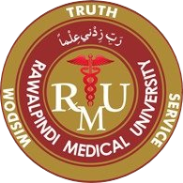 CLINICAL FEATURES
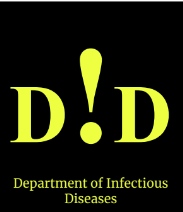 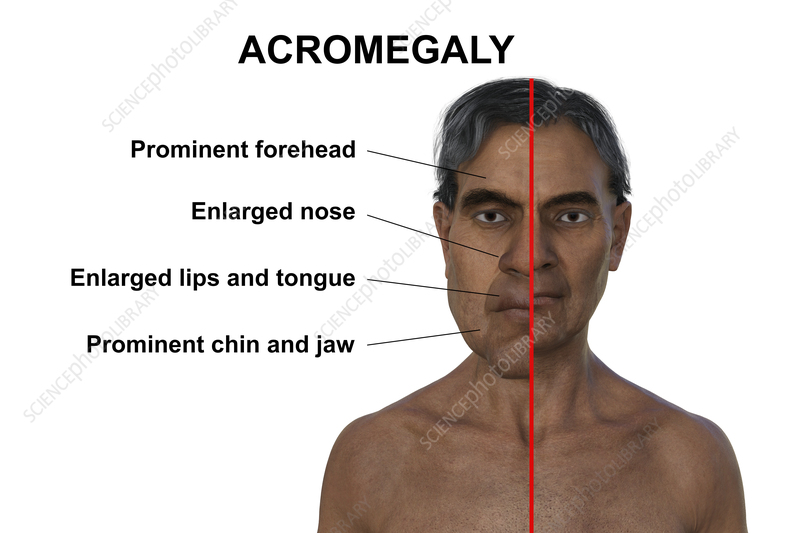 Signs:
Facial appearance
Deep voice
Tongue enlargement
Musculoskeletal changes
Soft tissue swelling
Organomegaly
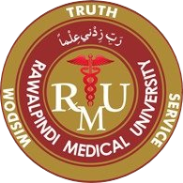 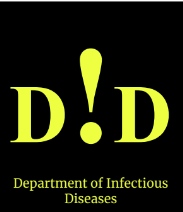 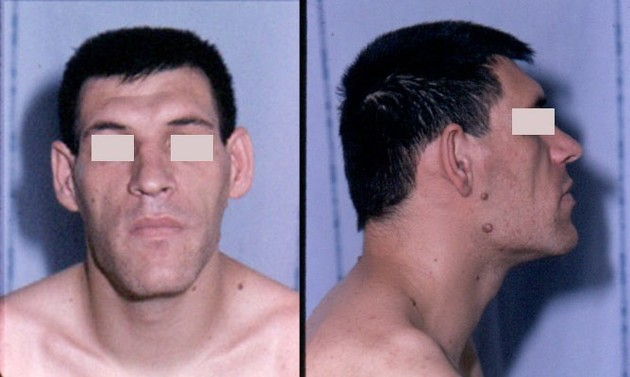 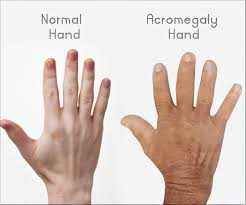 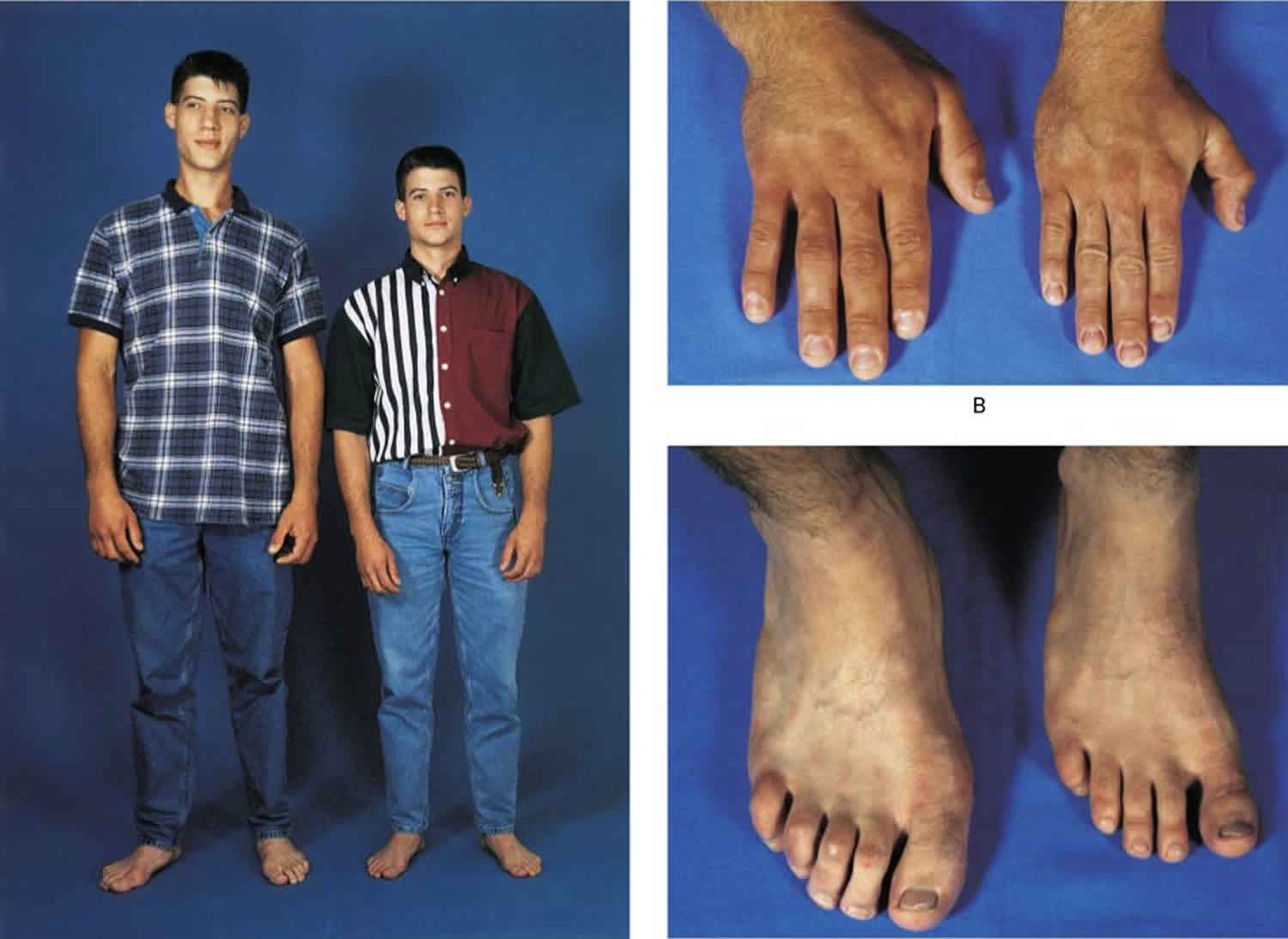 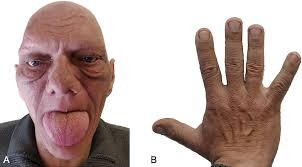 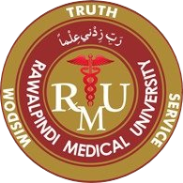 COMPLICATIONS
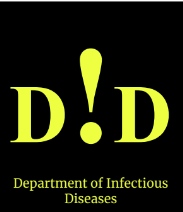 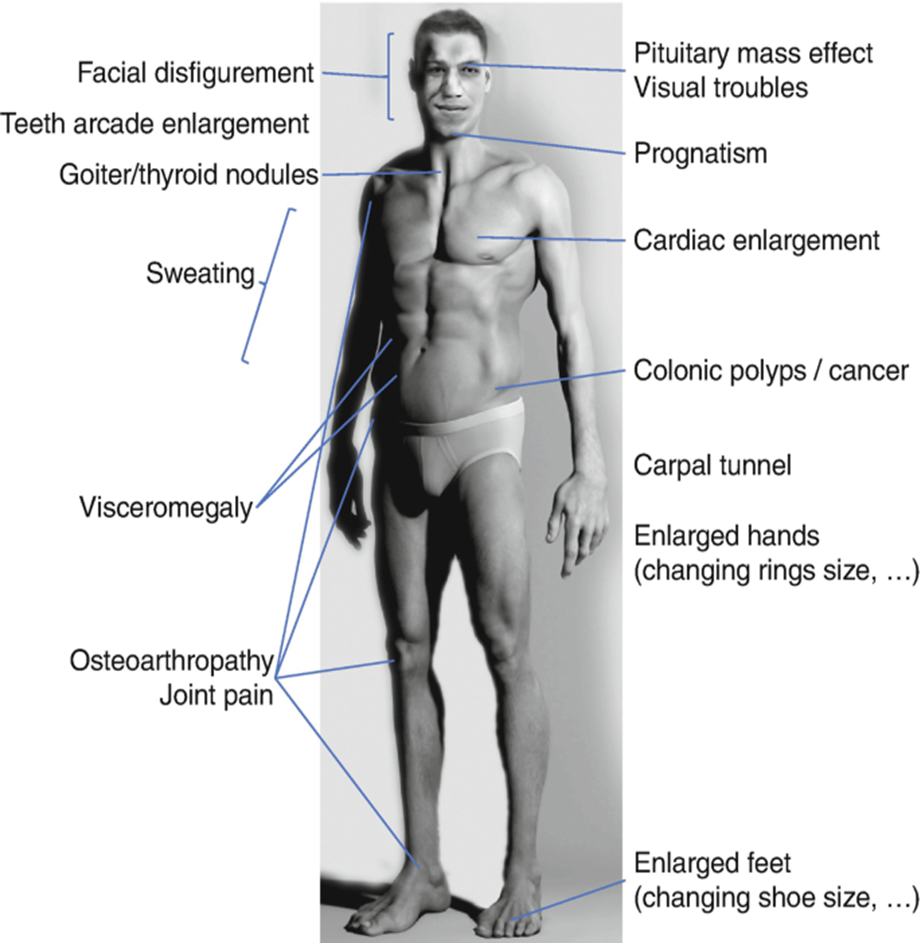 Hypertension 40%
Impaired Glucose tolerance / DM 20%
OSA
Increased risk of colonic polyp and Colonic CA
IHD
Aortic regurgitation
Visual field defects
Hypopituitarism
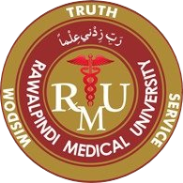 INVESTIGATIONS OF ACROMEGALY
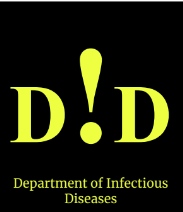 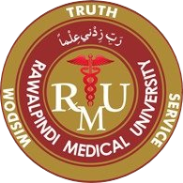 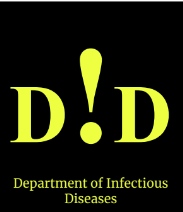 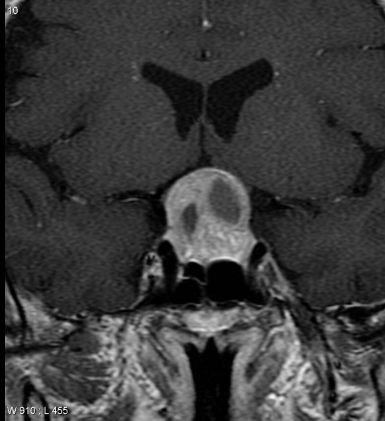 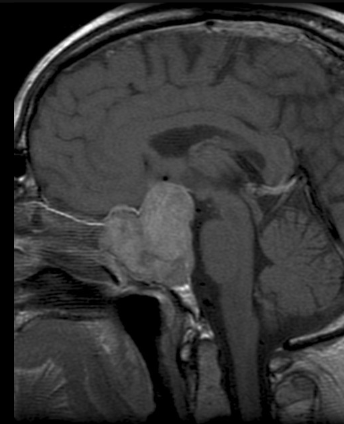 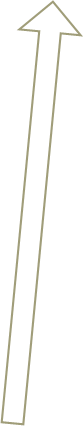 CORONAL VIEW OF MRI BRAIN SHOWING PITUITARY ADENOMA
SAGITAL VIEW OF MRI BRAIN PITUITARY ADENOMA
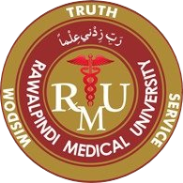 MANAGEMENT OF ACROMEGALY
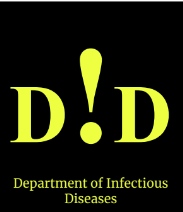 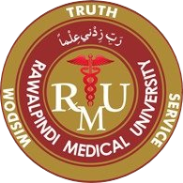 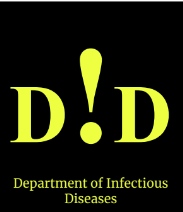 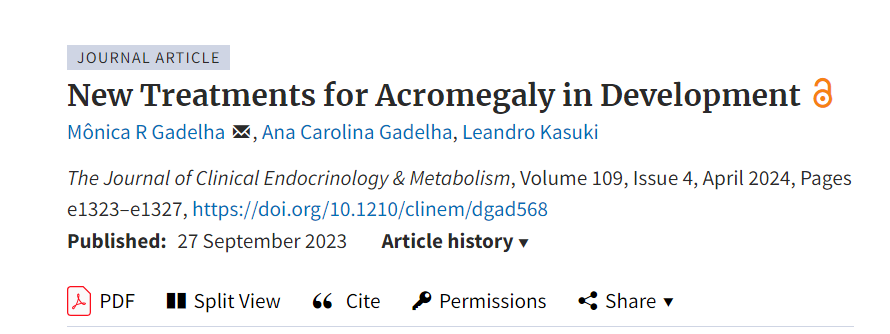 Paltusotine
Octreotide Subcutaneous Depot (CAM2029)
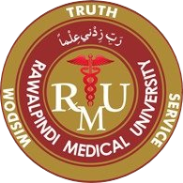 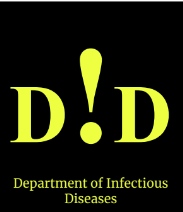 EHICAL ISSUES
Access to Treatment: High costs of GH antagonists (e.g., Pegvisomant), surgical interventions, and radiotherapy create financial disparities.
Informed Consent: Patients must understand long-term treatment requirements, risks of surgery, and potential complications.
Equity in Healthcare: Delayed diagnosis due to lack of awareness and access to diagnostic facilities.
	Ethical responsibility of healthcare providers to ensure early detection and proper referrals.
4.	Psychosocial Impact: Body image concerns, depression, and stigma related to facial and physical changes. Ethical obligation to provide counseling and mental health support.
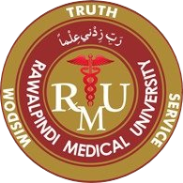 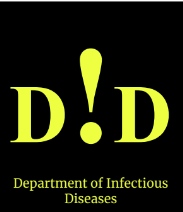 Thank you